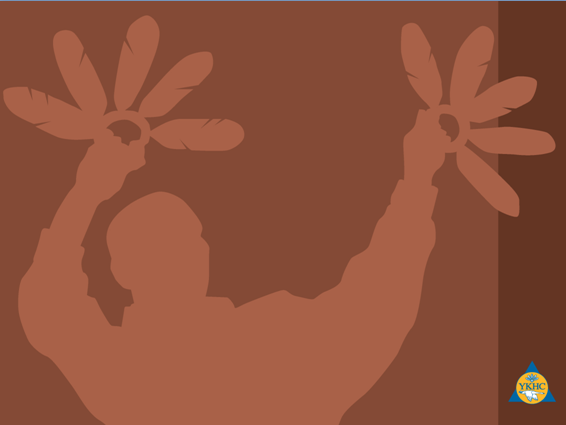 YKHC JVCP APPLICATION
NOVEMBER, 2014
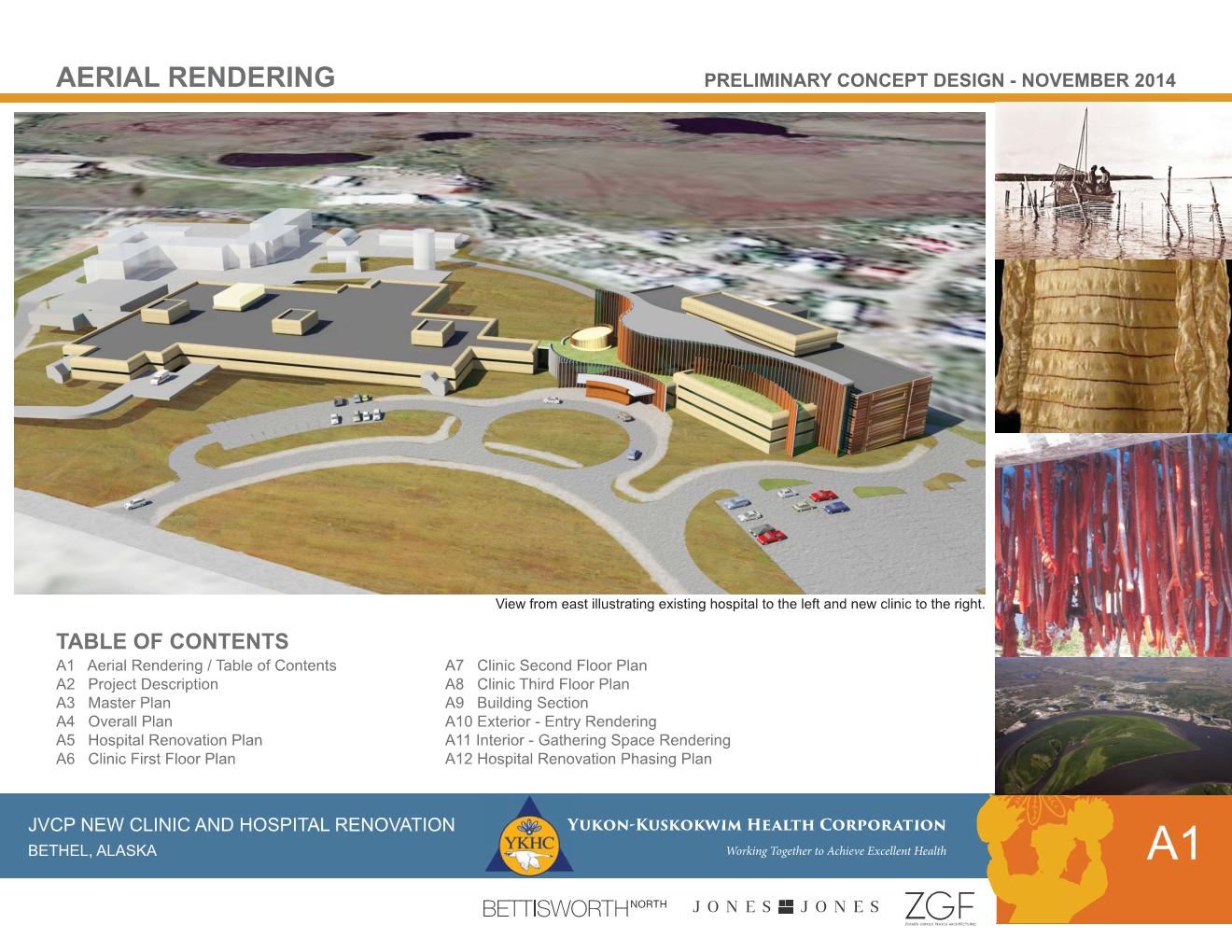 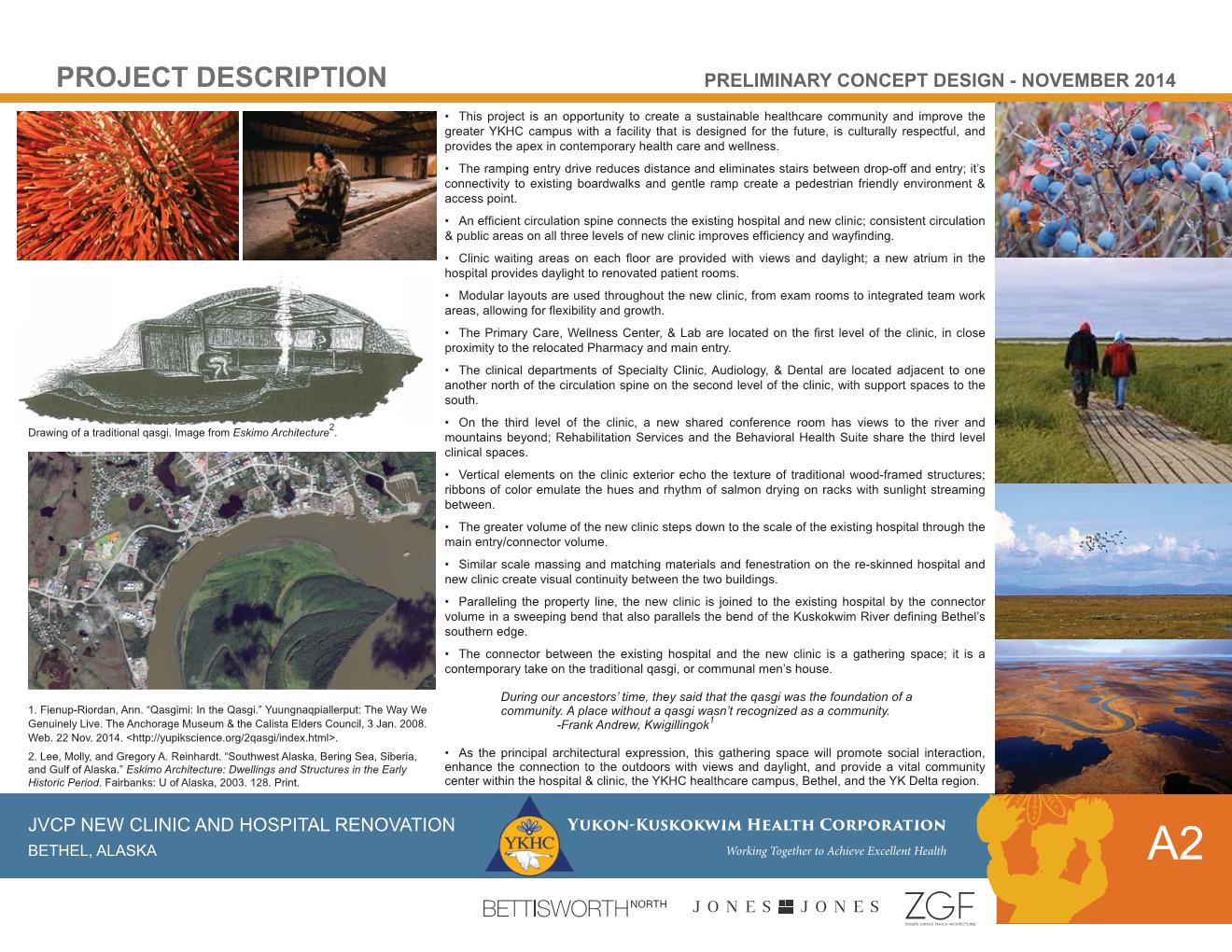 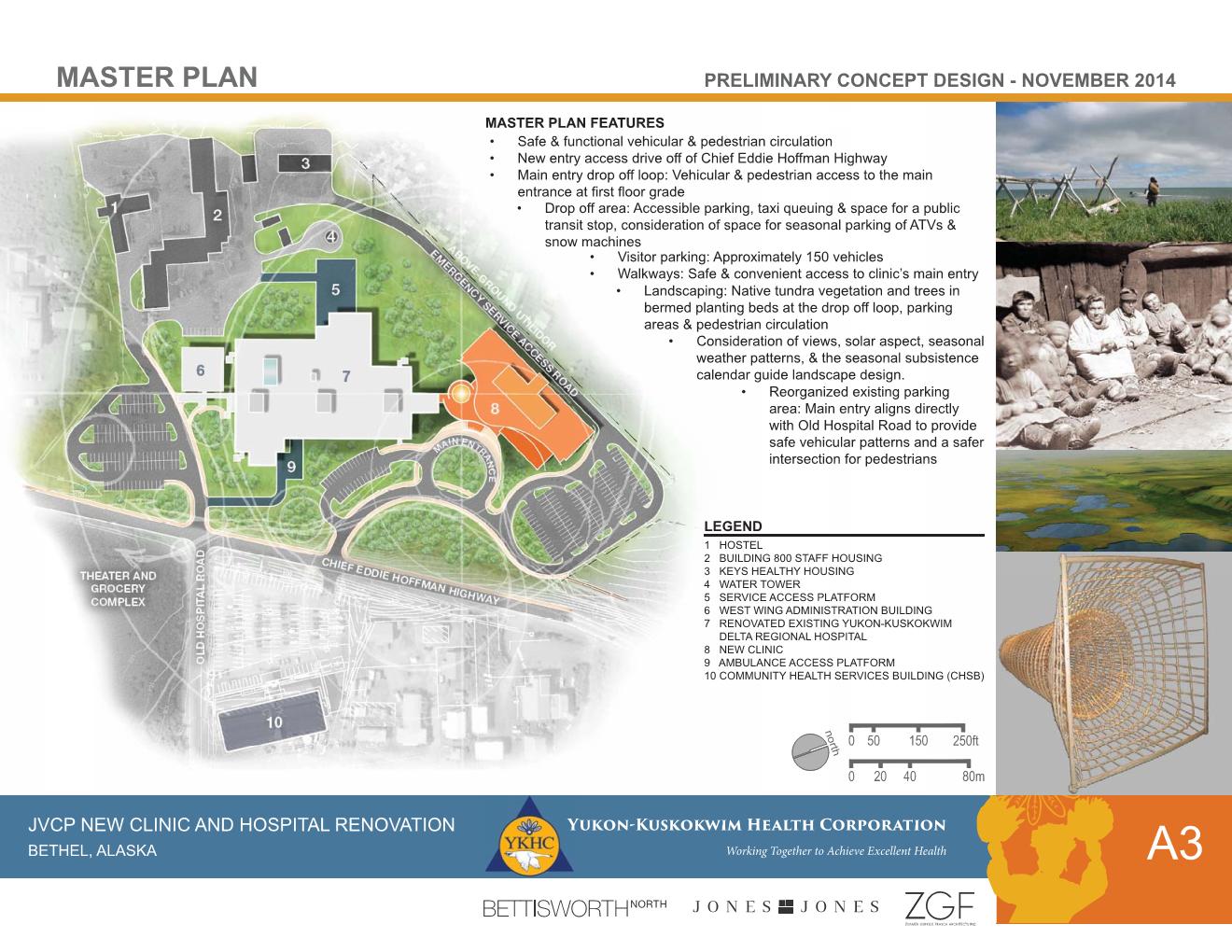 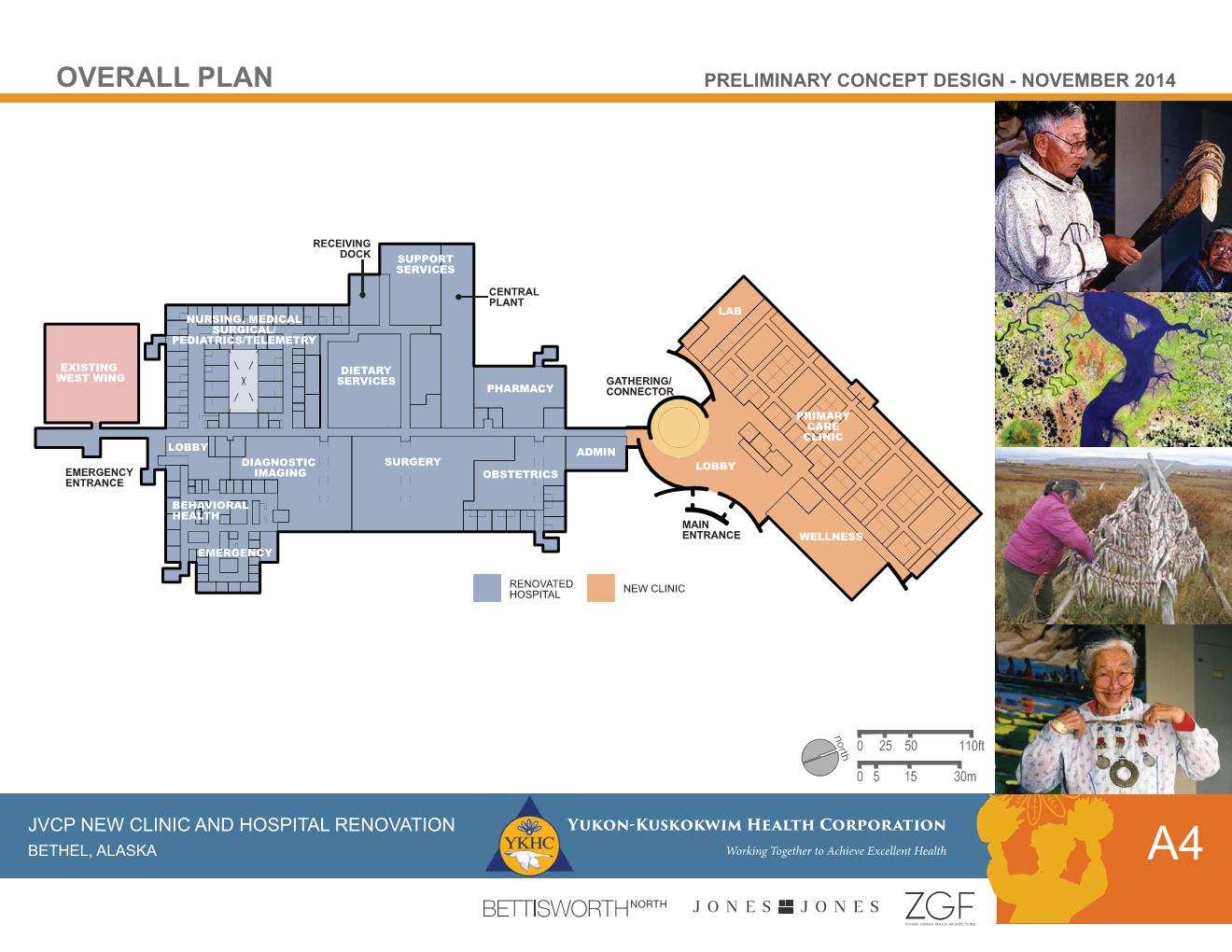 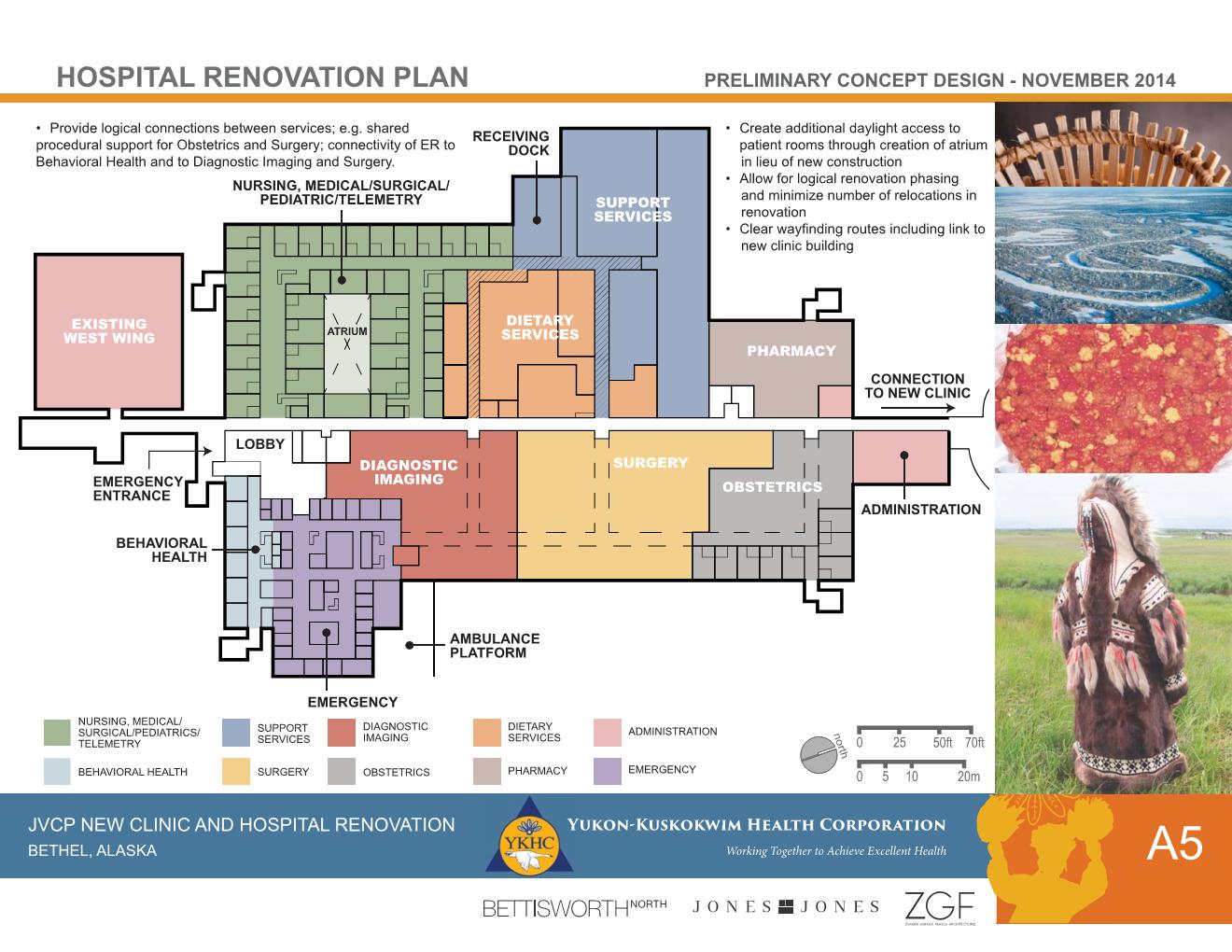 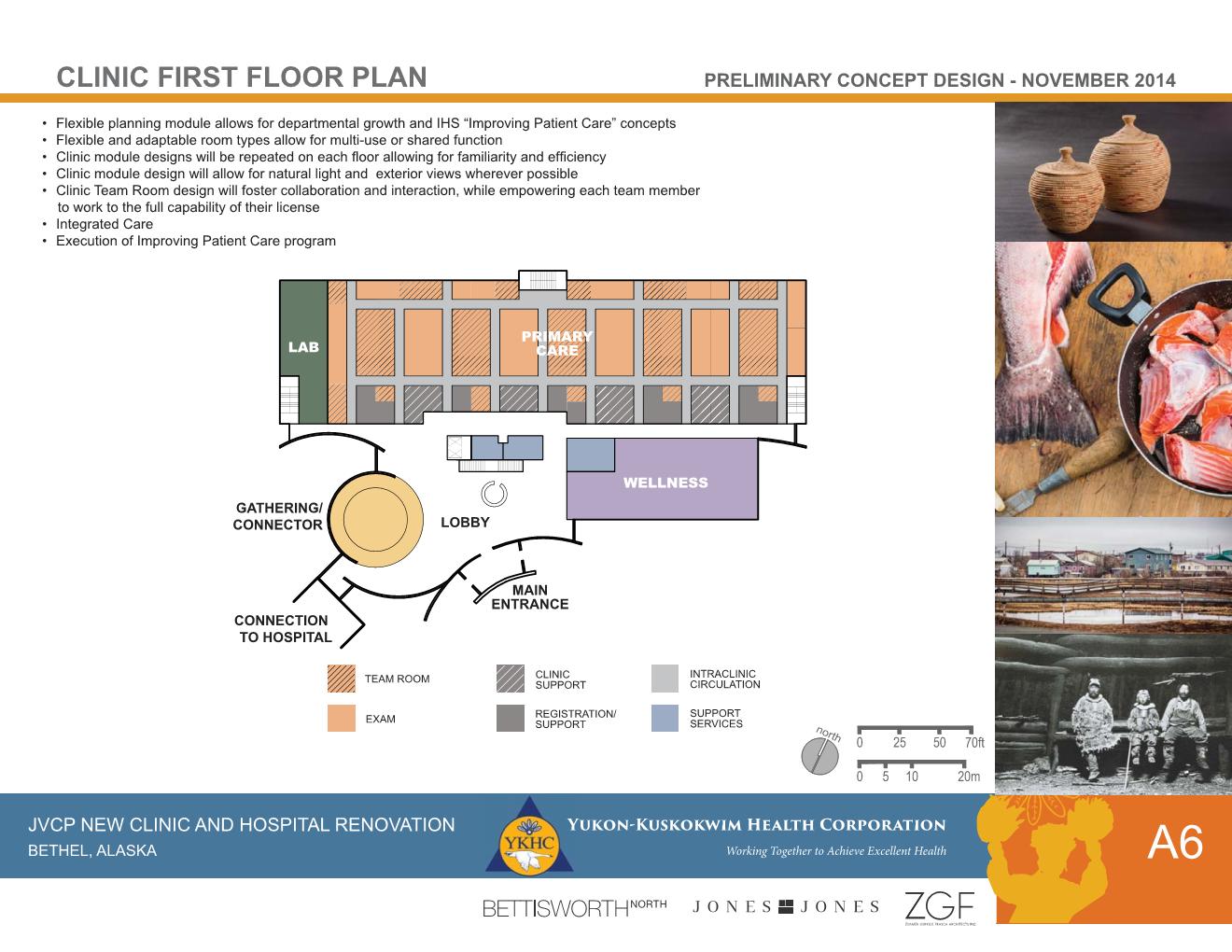 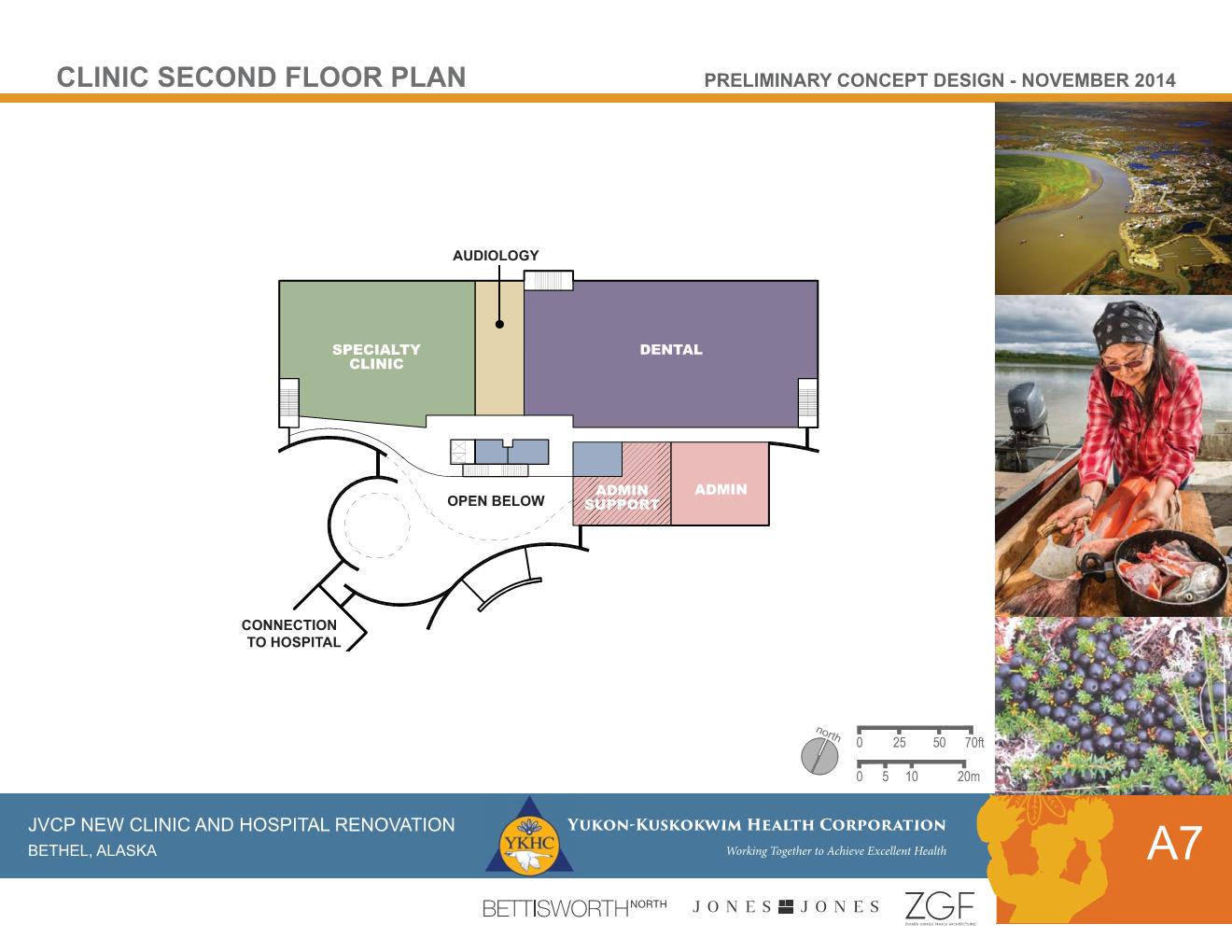 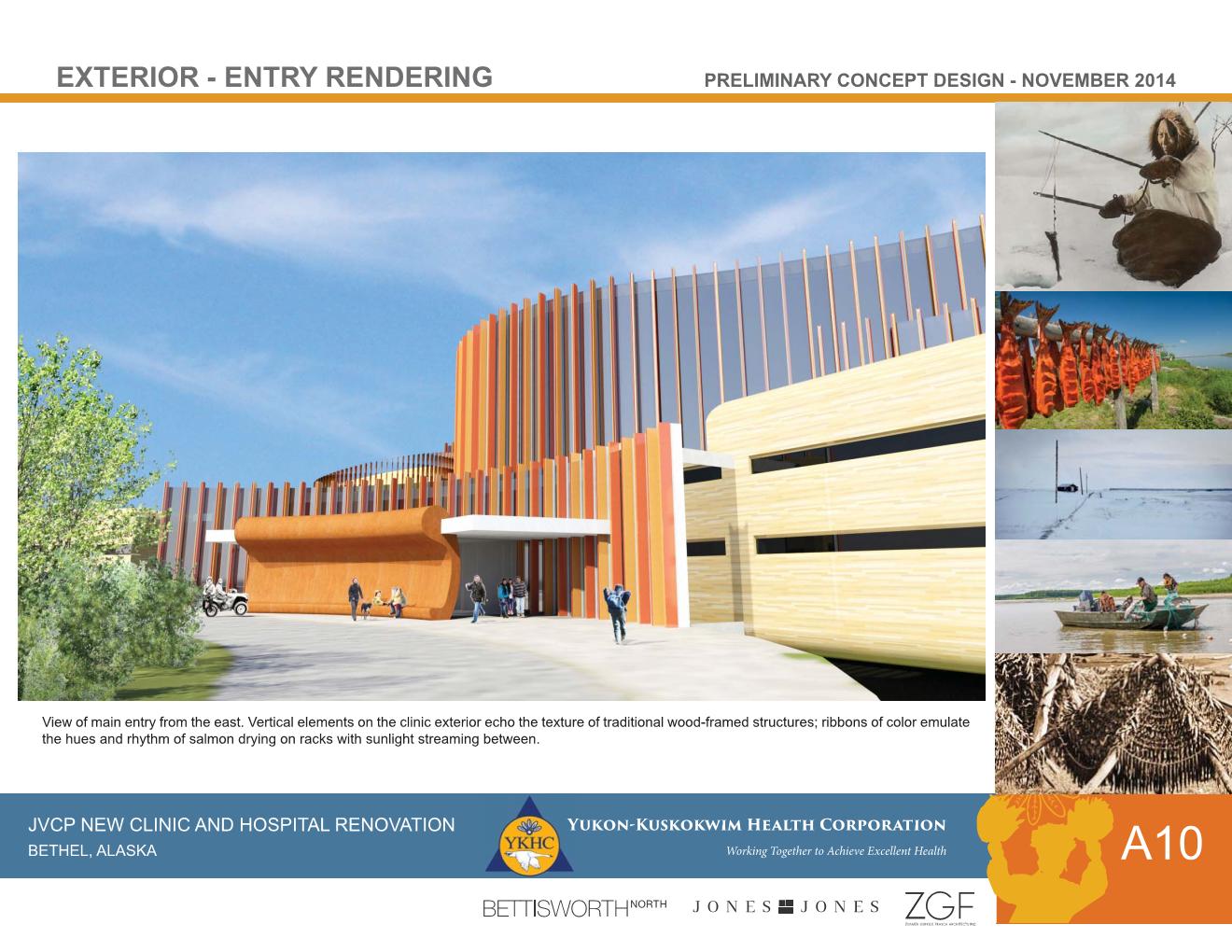 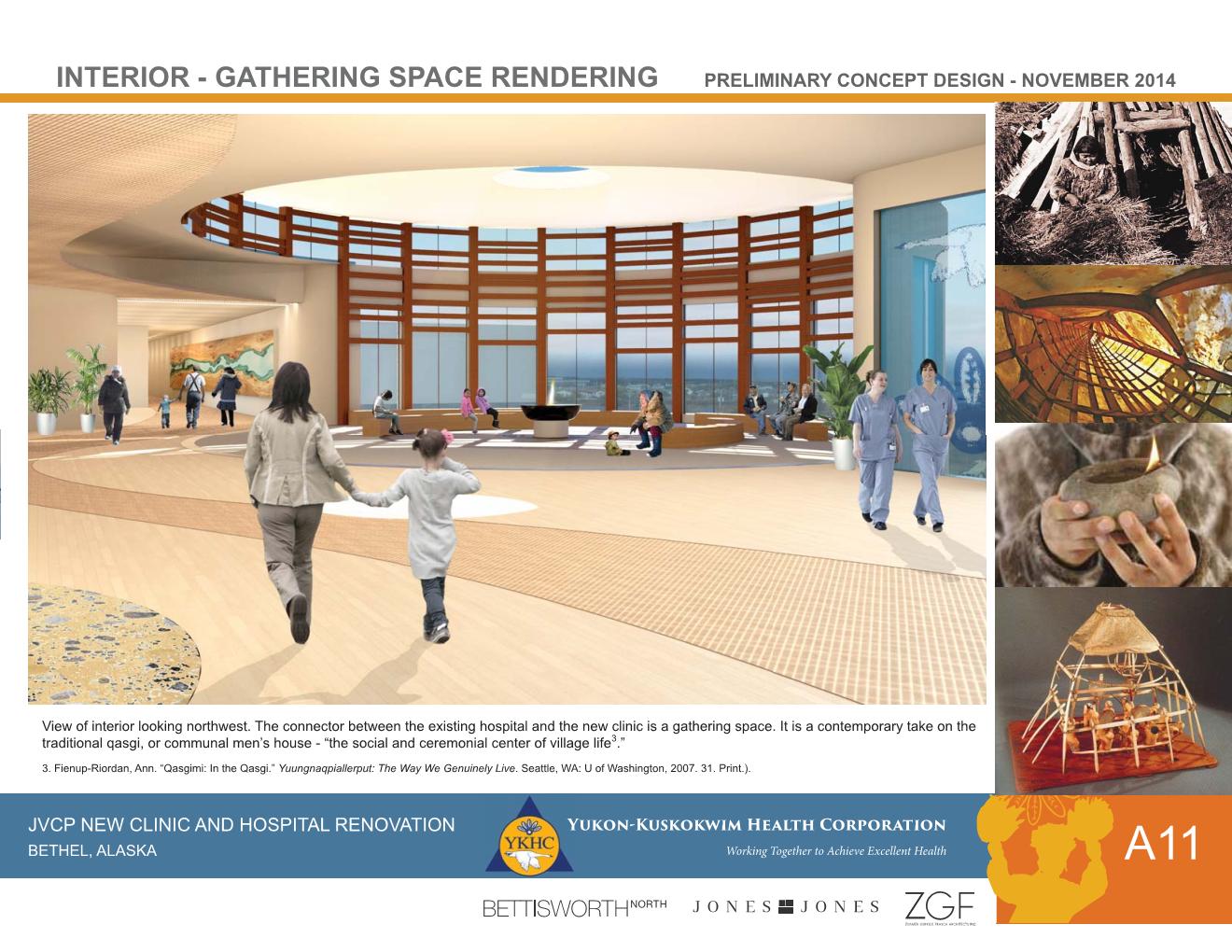 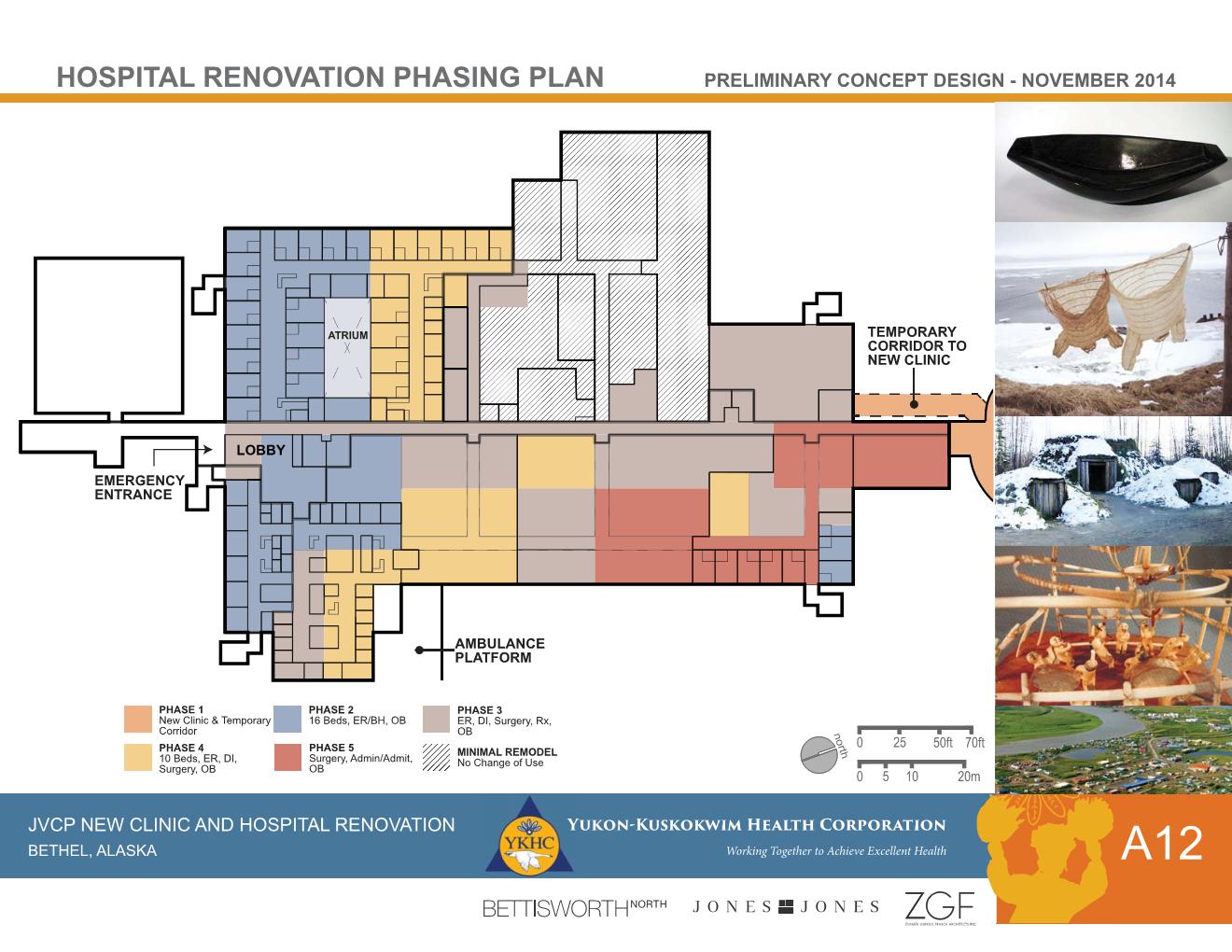 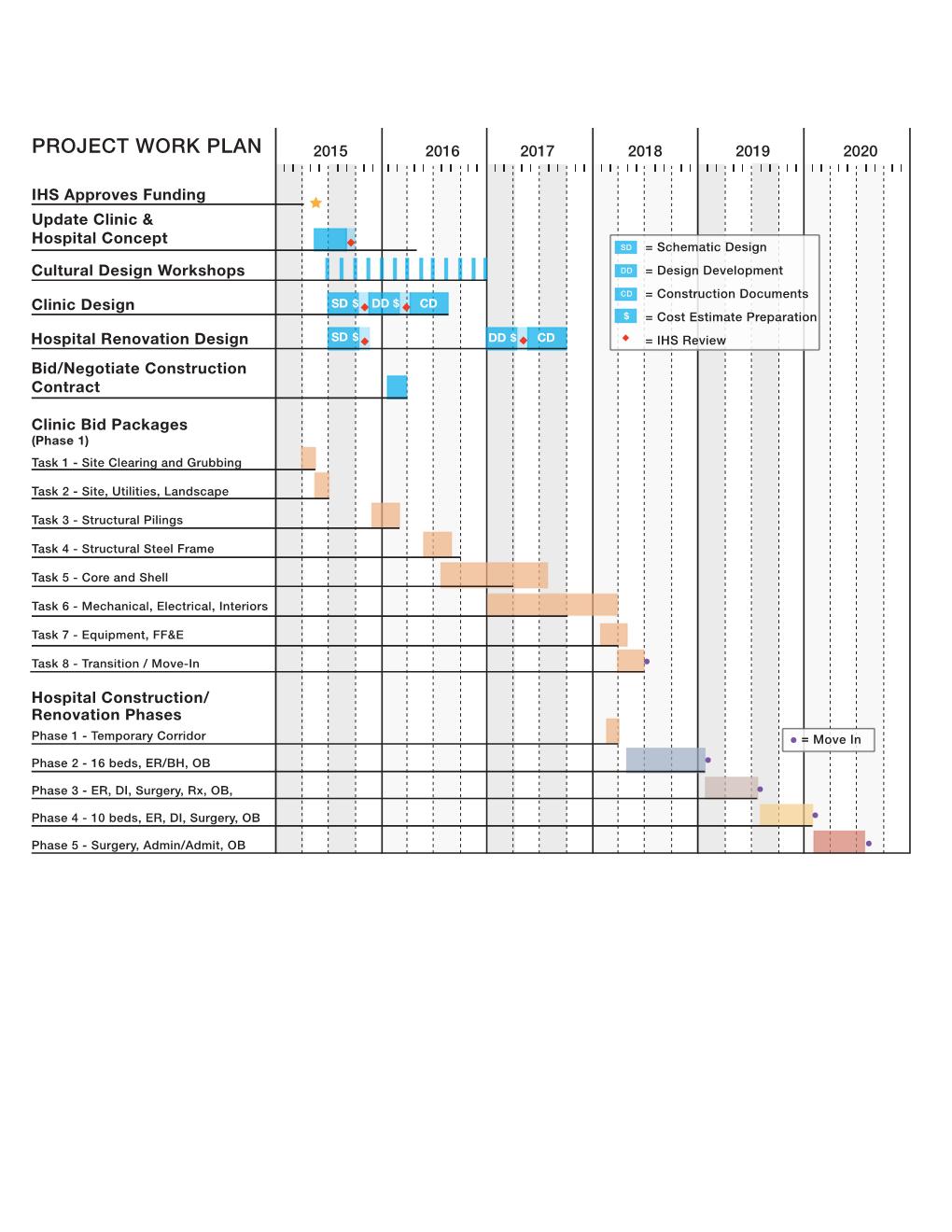 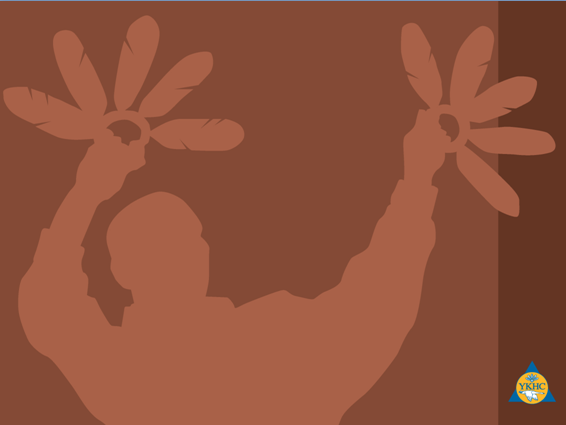 QUESTIONS
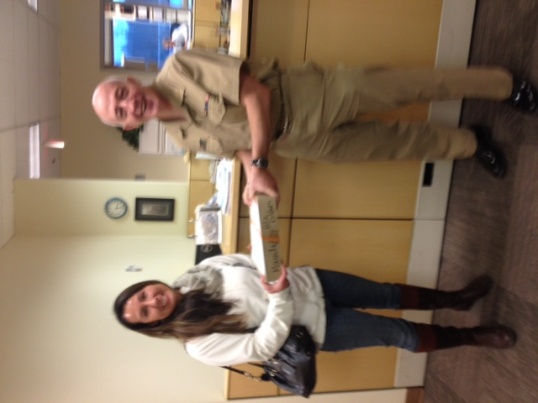